Ontwerp
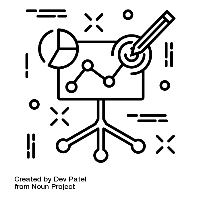 Begrippen
 Financieringsvormen
 Formele kapitaal verstrekkers 
 Informele kapitaal verstrekkers
 Overige kapitaal verstrekkers
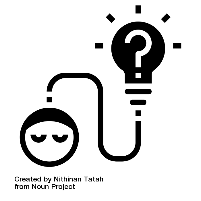 IBS Thema
 Inventarisatie plangebied
 Marktonderzoek
 Ontwerp
 Natuur in de stad
 Samenwerken
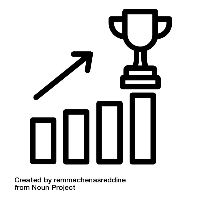 IBS Toetsing
 Kennistoets
 Verantwoording
 Presentatie
Inhoud
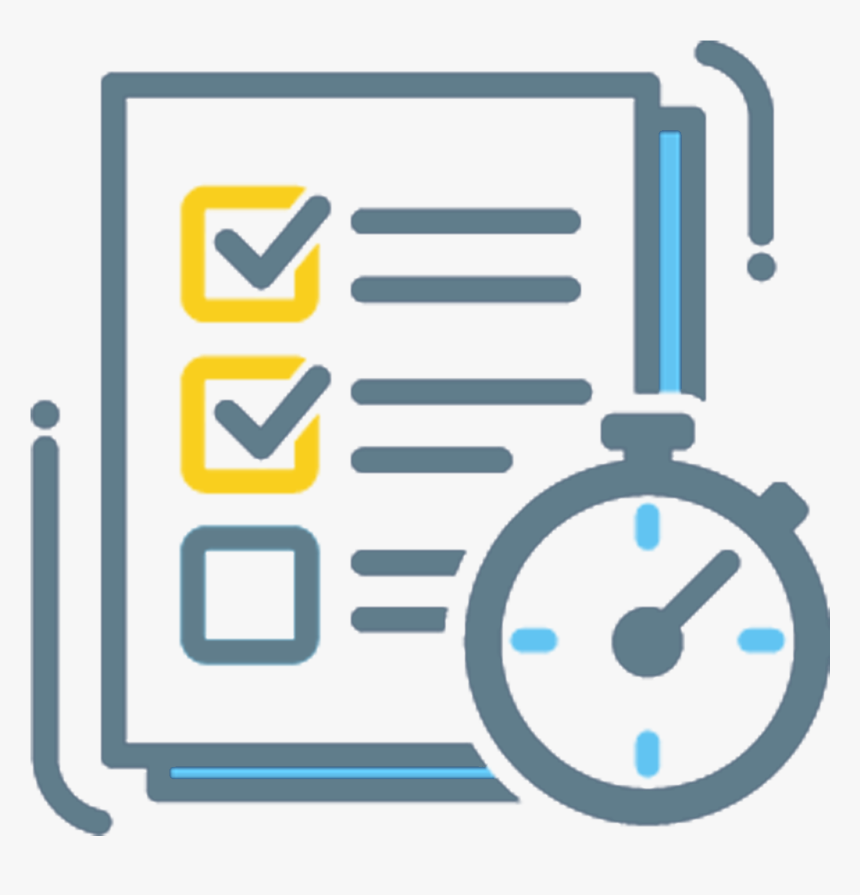 Financieringsvormen 
 Financiering van het ontwerp
 Opdracht
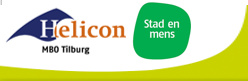 Beoordelingsformulier Verantwoordingsdocument (verslag)
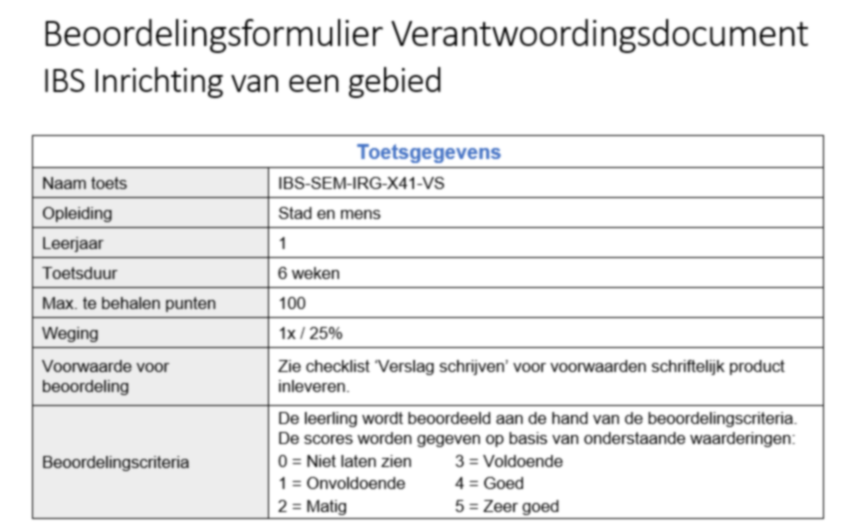 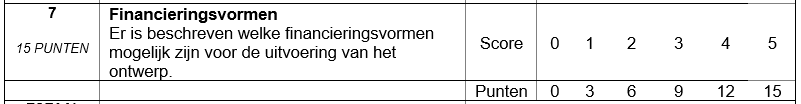 Begrippen
Kapitaal
Financiering
[Speaker Notes: Kapitaal: Kapitaal is één van de drie productiefactoren in de economie. Met kapitaal wordt in de meeste gevallen een geldsom bedoeld. Het kapitaal van een bedrijf is het totaal van alle kapitaalgoederen waarover dat bedrijf beschikt. Kapitaalgoederen worden ook wel productiegoederen bedoeld.

Financiering: Het voorzien van benodigde geldmiddelen.]
Financieringsvormen
Formele kapitaal verstrekkers
Informele kapitaal verstrekkers
Overige kapitaal verstrekkers
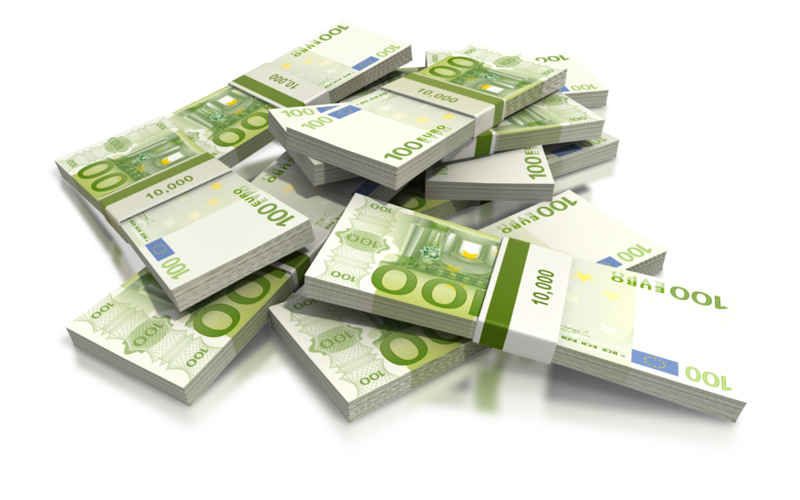 Financieringsvormen
Formele kapitaal verstrekkers
Banken
Investeringsmaatschappijen
Participatiemaatschappij
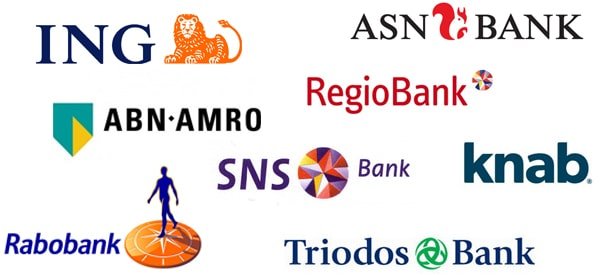 [Speaker Notes: Banken: Leningen

Investeringsmaatschappijen: Verstrekken van risico kapitaal in de vorm van eigen vermogen, waarbij het risico dragend is in de onderneming. Meet voor grote bedrijven, als investeringsmaatschappij probeert men een zo hoog mogelijke ROI te behalen, oftewel return on investment. Een investeringsmaatschappij gebruikt het geld van haar investeerders om zelf opnieuw te investeren

Participatiemaatschappijen: Actieve aandeelhouder die tijdelijke (3-7 jaar) aandelen in een bedrijf met een hoger risico profiel koopt. Overwegend interessant in de grotere investeringen en daardoor minder interessant in kleine ondernemers en start-ups, snelle groeiers of innovatieve bedrijfjes. Door medezeggenschap kan een participatiemaatschappij een actieve bijdrage leveren aan het bedrijf. Financiering en KENNIS.]
Financieringsvormen
Informele kapitaal verstrekkers
Crowdfunding



Friends, family and (other) fools
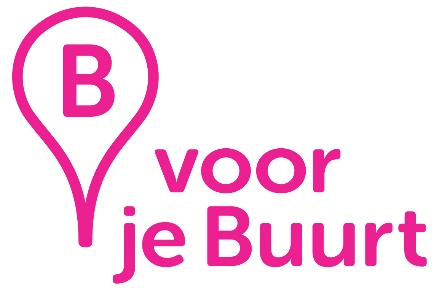 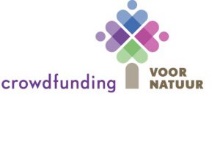 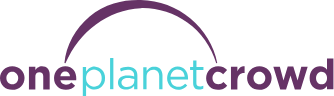 Financieringsvormen
Overige kapitaal verstrekkers
Subsidies

Fondsen


Microfinanciering
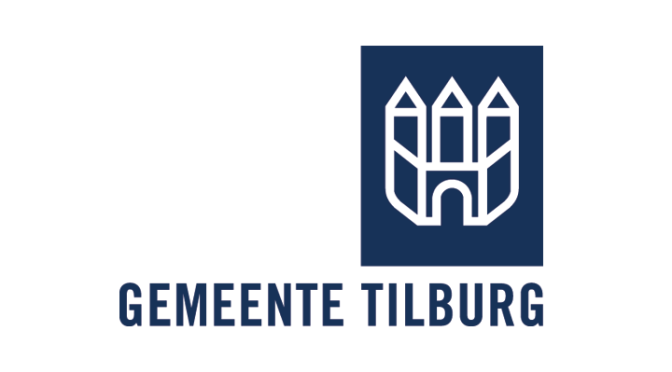 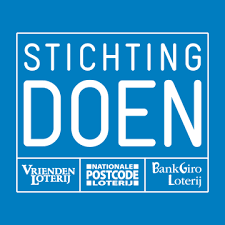 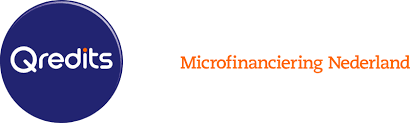 [Speaker Notes: Subsidies: Subsidie is een tijdelijke bijdrage van de overheid of een niet-commerciële organisatie ten behoeve van het starten van een activiteit waarvan het economische belang niet direct voor de hand ligt. Als het economisch belang van een te starten activiteit wel voor de hand ligt, spreekt men meestal van investering

Fondsen: Een fonds is een groepering van bijvoorbeeld aandelen of obligaties van verschillende ondernemingen. Wanneer in een fonds belegd wordt, is de inleg feitelijk verspreid over al deze ondernemingen. Er zijn verschillende soorten fondsen, welke in principe uit aandelen of andere obligaties kunnen bestaan. Het fonds is een stichting.

Microfinanciering: Microfinanciering is de verzamelnaam voor financiële diensten met zeer kleine bedragen. Men gebruikt het krediet voor de start van een onderneming of voor investeringen in de uitbreiding van een onderneming. Microfinanciering in Nederland is een krediet van maximaal 50.000.

Subsidies gemeente Tilburg: https://www.tilburg.nl/inwoners/subsidies/ 
Stichting Doen: https://www.doen.nl/]
Opdracht
Welke subsidies stelt Gemeente Tilburg beschikbaar voor de financiering van (een gedeelte) van jullie ontwerp? www.tilburg.nl/inwoners/subsidies/   
Verwerk het antwoord van vraag ‘a’ in het advies voor de Hall of Fame.
[Speaker Notes: Subsidies gemeente Tilburg: https://www.tilburg.nl/inwoners/subsidies/ 
Stichting Doen: https://www.doen.nl/]